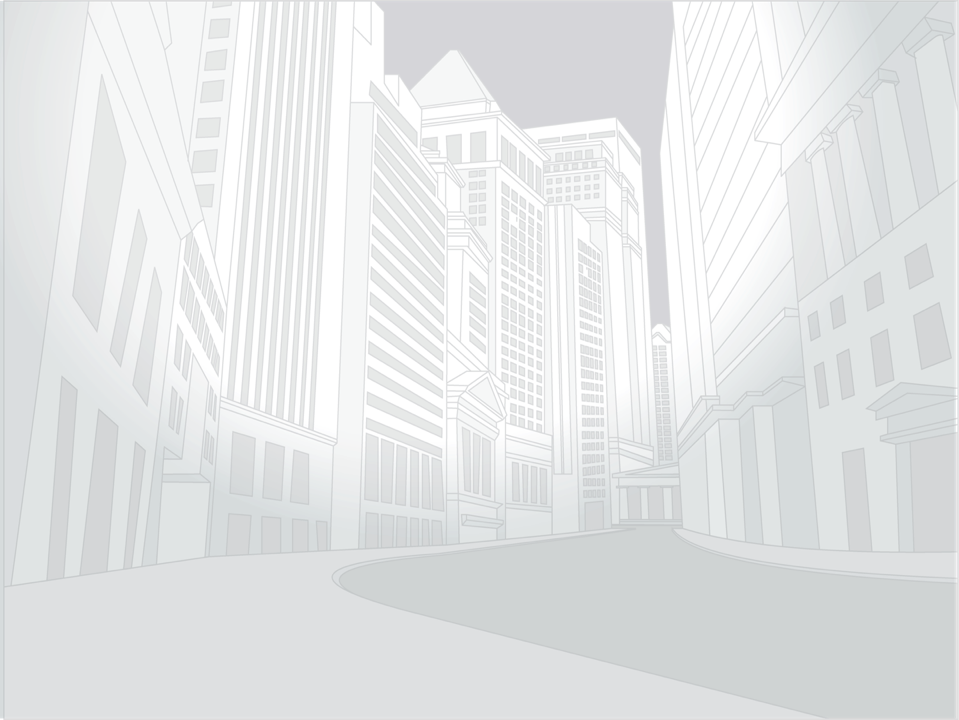 GAMBARAN UMUM 
SISTEM AKUNTABILITAS KINERJA
 INSTANSI PEMERINTAH (SAKIP)
Diolah dari Materi 
Kementerian Pendayagunaan Aparatur Negara dan Reformasi Birokrasi
DASAR HUKUM AKUNTABILITAS KINERJA
TAP MPR Nomor XI/MPR/1998
Akuntabilitas sebagai salah satu asas umum dalam penyelenggaraan negara. Prinsip dasar dari good and clean government.
UU Nomor 28 / 1999
UU Nomor 28 Tahun 1999
Kewajiban menyusun Renstra dan Laporan Kinerja
Instruksi Presiden Nomor 7 Tahun 1999
Azas dalam pengelolaan keuangan negara adalah akuntabilitas berorientasi pada hasil.
UU Nomor 17/2003,  UU Nomor 1/2004 dan UU Nomor 15/2004
Kewajiban melaporkan Akuntabilitas Keuangan dan Kinerja Instansi Pemerintah
PP Nomor 8 Tahun 2006
Pengintegrasian sistem manajemen keuangan dan kinerja
Perpres Nomor 29 Tahun 2014
Sebagai dasar perjanjian kerja, pemberian tunjangan, dan pengembangan kompetensi
UU Nomor 5 Tahun 2014
2
PERMASALAHAN YANG SERING TIMBUL
Tidak jelas hasil
yang akan dicapai
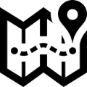 Sasaran Pembangunan
Nasional/Daerah
Tujuan/sasaran
tidak orientasi hasil
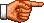 1
Ukuran kinerja
tidak jelas
2
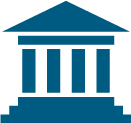 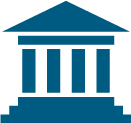 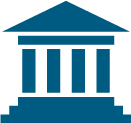 Instansi Pemerintah / SKPD/OPD
Instansi Pemerintah / SKPD/OPD
Instansi Pemerintah / SKPD/OPD
Tidak efektifdan efisien
Sasaran
Strategis
/Result
Sasaran
Strategis/Result
Sasaran
Strategis
/Result
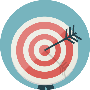 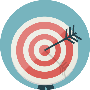 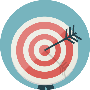 GOALS
Tidak ada
Keterkaitan antara
Program/Kegiatan
dengan Sasaran
3
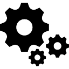 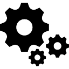 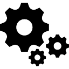 Program
Program
Program
Kegiatan
Kegiatan
Kegiatan
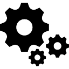 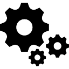 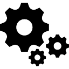 Rincian kegiatan
tidak sesuai 
dengan maksud
kegiatan
ACTIVITY
4
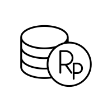 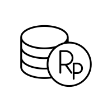 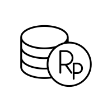 Anggaran
Anggaran
Anggaran
PERENCANAAN KINERJA
Menilai kemampuan instansi pemerintah dalam merencanakan kinerja.
DOKUMEN PERENCANAAN
4
PERENCANAAN KINERJA
DOKUMEN PERENCANAAN
5
PENGUKURAN KINERJA
Menilai kemampuan instansi pemerintah dalam menyusun ukuran kinerja yang baik dan melakukan pengukuran kinerja.
6
PELAPORAN KINERJA
Menilai kemampuan instansi pemerintah dalam mempertanggungjawabkan pencapaian kinerja.
7
Orientasi Akuntabilitas Kinerja
berapa besar kinerja yang dihasilkan dan kinerja tambahan yang diperlukan, agar tujuan yang telah ditetapkan dapat dicapai pada akhir periode perencanaan
Berapa
besar dana yang telah dan akan dihabiskan
Menjadi
Perubahan
Paradigma
ORIENTASI HASIL
ORIENTASI OUTPUT
ORIENTASI HASIL
KINERJA
Tersosialisasikannya 
peraturan
Meningkatnya ketaatan
terhadap peraturan
SASARAN
-Persentase SKPD yang telah
 sesuai dengan peraturan
-Persentase penurunan jumlah
 kasus pelanggaran peraturan
Terselenggaranya 
sosialisasi
peraturan
INDIKATOR KINERJA
SASARAN (OUTCOME)
PROGRAM/KEGIATAN
Sosialisasi Peraturan
Sosialisasi Peraturan
KERJA
-Jumlah Sosialisasi
-Jumlah Peserta 
 Sosialisasi
-Jumlah Sosialisasi
-Jumlah Peserta 
 Sosialisasi
INDIKATOR KINERJA
KEGIATAN (OUTPUT)
9
INDIKATOR KINERJA
“Indikator Kinerja adalah ukuran kuantitatif dan/ atau kualitatif yang menggambarkan tingkat pencapaian suatu sasaran atau tujuan yang ditetapkan”.
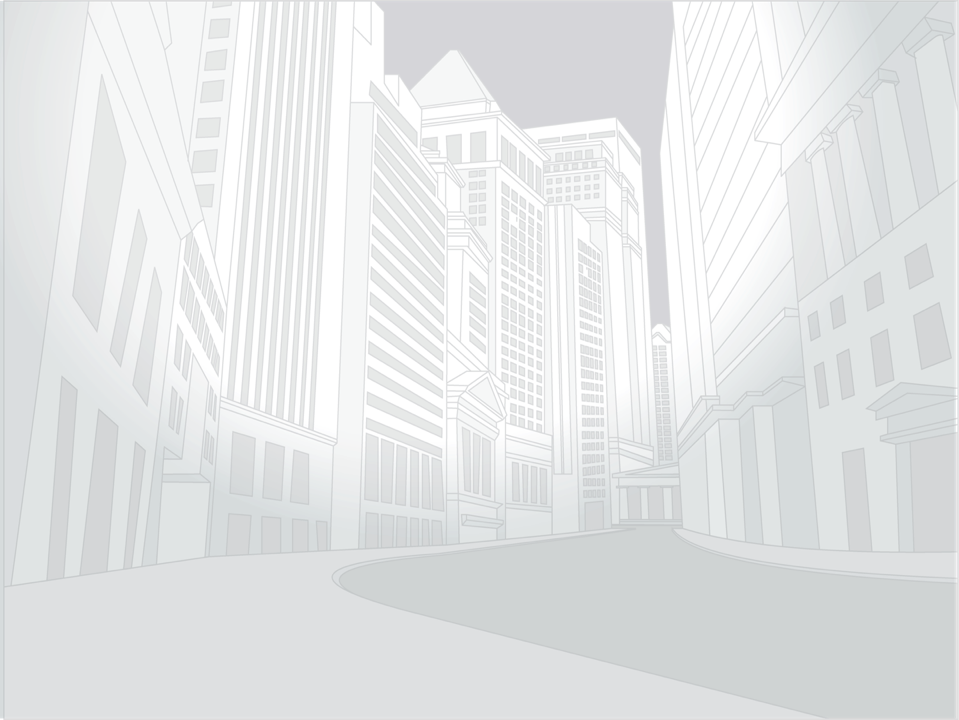 INDIKATOR KINERJA UTAMA
INDIKATOR KINERJA
Indikator Kinerja Utama adalah ukuran keberhasilan dari suatu tujuan dan sasaran strategis organisasi


          
Indikator kinerja / Indikator Kinerja utama harus merupakan sesuatu yang akan dihitung dan diukur serta digunakan untuk menilai tingkat kinerja.
INDIKATOR KINERJA UTAMA
IKU vs IKK
14
Indikator Kinerja Utama
(PERMENPAN NO 9 TH 2007)
Nama Unit Organisasi: ………………………….
Tugas: ……………………………………………..
Fungsi: …………………………………………….
Indikator Kinerja Utama: …………………………
15
PEMANFAATAN  IKU
Perencanaan
Stratejik
IKU
Perencanaan
Kinerja Tahunan
Evaluasi & Pelaporan 
Kinerja
Penganggaran 
Kinerja
Pengukuran 
Kinerja
Penetapan 
Kinerja
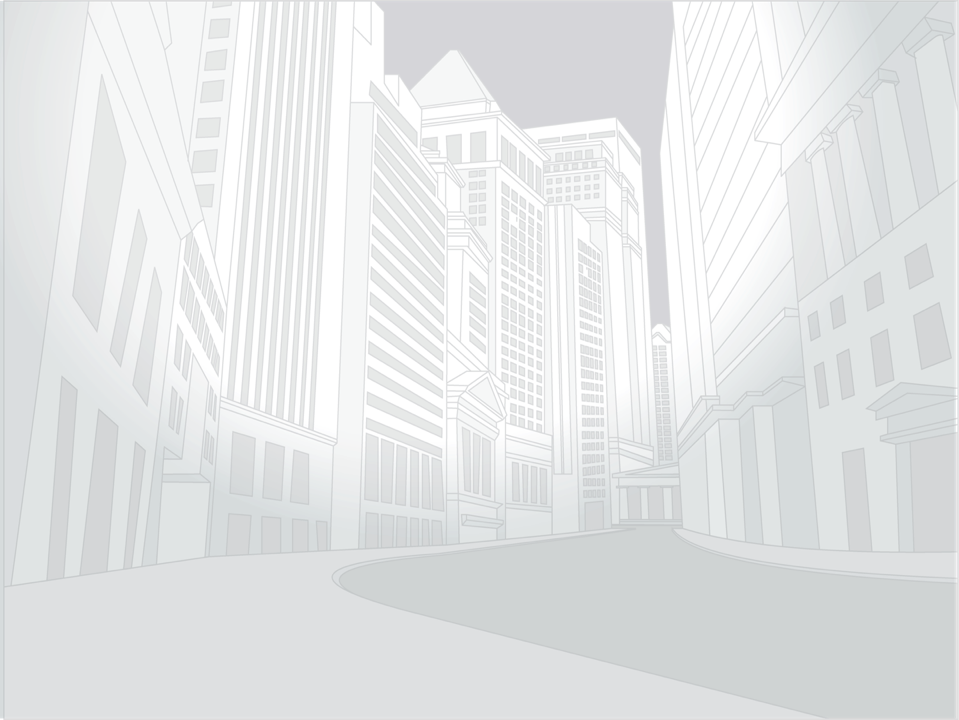 CASCADING KINERJA
NASIONAL
SASARAN PEMBANGUNAN NASIONAL
(Impact)
KABINET
PRESIDEN
Pemerintah Daerah
SASARAN  PEMBANGUNAN DAERAH
(outcome - impact)
Pemda
SASARAN STRATEGIS
(outcome)
SASARAN STRATEGID
(outcome)
SKPD
SASARAN PROGRAM
(output)
SASARAN PROGRAM
(output)
SASARAN PROGRAM
(output)
SASARAN PROGRAM
(output)
Unit Kerja dalam SKPD
Proses
Pencapaian
Output
Proses
Proses
Proses
Proses
Proses
Proses
Proses
Proses
input
input
input
input
input
input
input
input
input
input
input
input
input
input
input
input
Sumberdaya
Yang
Digunakan
18
©oaching
CONTOH PERENCANAAN TERINTEGRASI
Meningkatkan
 Industri Pariwisata
Meningkatkan Rasa Aman Wisatawan
Pengembangan Produk Wisata
Pemasaran dan Promosi
Pengembangan Aksesbilitas
Pengembangan sarana dan prasarana
Pengembangan Usaha
Peningkatan pemasaran dan promosi melalui penyebaran informasi di berbagai media, baik media cetak maupun elektronik
Peningkatan kemudahan akses angkutan umum/ kendaraan pribadi untuk mencapai obyek wisata
Perbaikan dan peningkatan sarana dan prasarana yang ada di obyek wisata.
Peningkatan kualitas pelayanan kepada pengunjung obyek wisata
Peningkatan keamanan khusus daerah wisata
Peningkatan manajemen pengelolaan pariwisata secara lebih profesional
Pengelola dan pelaku usaha wisata perlu melakukan diversifikasi atau pengembangan usaha produk wisata secara beragam yang inovatif dan kreatif
Perlu diadakan upaya pemberian insentif untuk memotivasi pengelola obyek wisata dalam meningkatkan pengelolaan obyek wisata.
Peningkatan kemudahan akses informasi agar obyek wisata dapat diakses dengan mudah dari berbagai macam sumber
Pengembangan obyek wisata yang masih berupa potensi menjadi obyek wisata yang riil dalam mendukung PAD.
SATPOL PP
Koperasi dan UKM
Pariwisata
Perhubungan dan Informatika
Dinas PU
Dinas Pariwisata
Sumber Daya yang dibutuhkan
Sumber Daya yang dibutuhkan
Sumber Daya yang dibutuhkan
Sumber Daya yang dibutuhkan
Sumber Daya yang dibutuhkan
Sumber Daya yang dibutuhkan
SDM
Anggaran
SDM
Anggaran
SDM
Anggaran
SDM
Anggaran
SDM
Anggaran
SDM
Anggaran
Contoh Keselarasan Kinerja
Meningkatkan Industri Pariwisata
RPJMD
PDRB sektor pariwisata
Target : 10%
Keamanan wisatawan
Daya saing UKM
Daya saing pariwisata
Konektifitas antar daerah
Kualitas lingkungan hidup
Renstra
SKPD
Angka kriminalitas
Target : 5%
% UMKM yang sehat
Target 70%
Kunjungan wisatawan
Target : 6 juta
Indeks aksesibilitas
Target : 8
Indeks LH
Target: 80
Program follow result
e-budgeting
Pencegahan kriminalitas
Iklim usaha kondusif
Pemasaran pariwisata
Kesehatan lingkungan hidup
Layanan angkutan
Program
% potensi kriminalitas yang dicegah
Target : 90%
Jumlah UMKM baru
Target : 2000
% peningkatan wisatawan
Target : 5%
% penumpang yang dilayani
Target : 90%
% penumpang yang dilayani
Target : 90%
Patroli keamanan
Sosialisasi pencegahan
Pelatihan usaha baru
Bantuan koperasi
Penyelenggaraan promosi
Penyelenggaran travel dialog
Pemantauan angkutan jalan
Uji KIR Kendaraan
Pengelolaan sampah
Sosialisasi hidup sehat
Kegiatan
Money follow program
Sat Pol PP
Dinas Koperasi dan UKM
Dinas Pariwisata
Dinas Perhubungan
Dinas Lingkungan Hidup
SKPD
Rp.4.000.000.000
Rp.2.000.000.000
Rp.3.000.000.000
Rp.1.500.000.000
Rp.900.000.000
Anggaran
PERJANJIAN KINERJA UU ASN
21
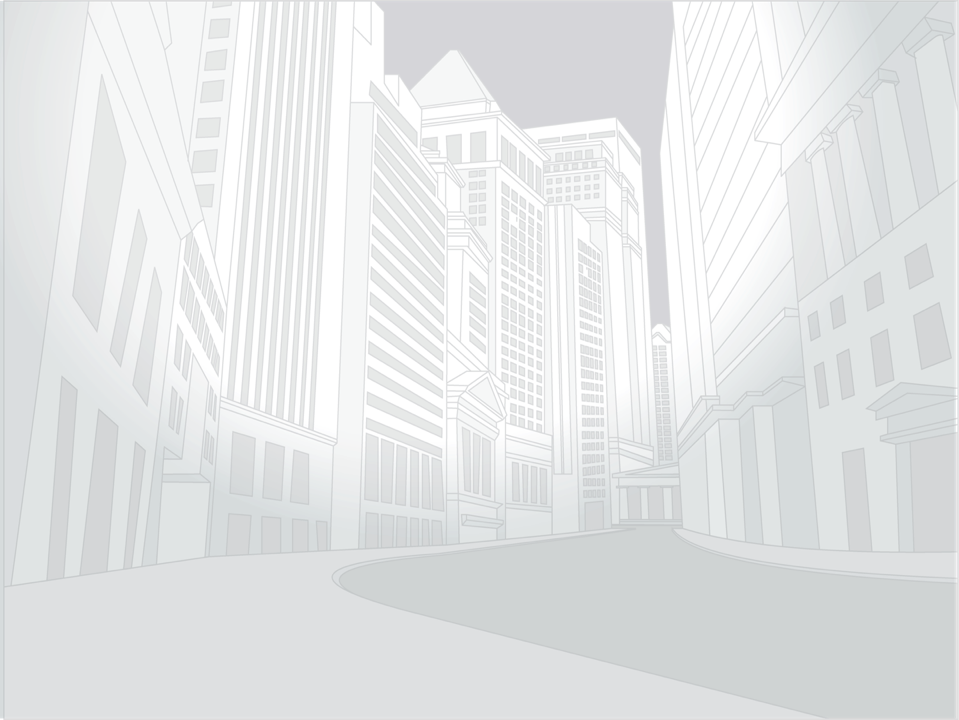 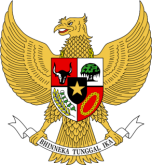 HUBUNGAN ANTARDOKUMEN PERENCANAAN
RENSTRA
RKT
IKU
PK
RENJA
RKA
RENSTRA
IKU
RKT
RENJA
RKA
PK